互联网+县域新经济
河南云动信息技术有限公司魏晓波
直播业绩翻十倍的绝密技巧
河南云动：耿豪
Many people found standing-room only as they listened to bank 's management talk about their company
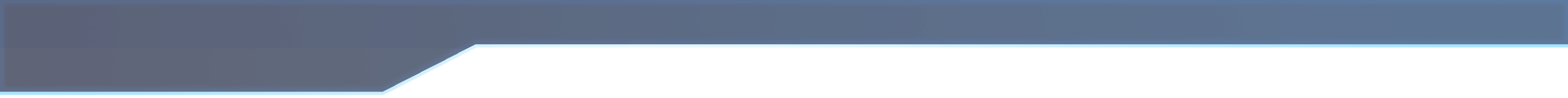 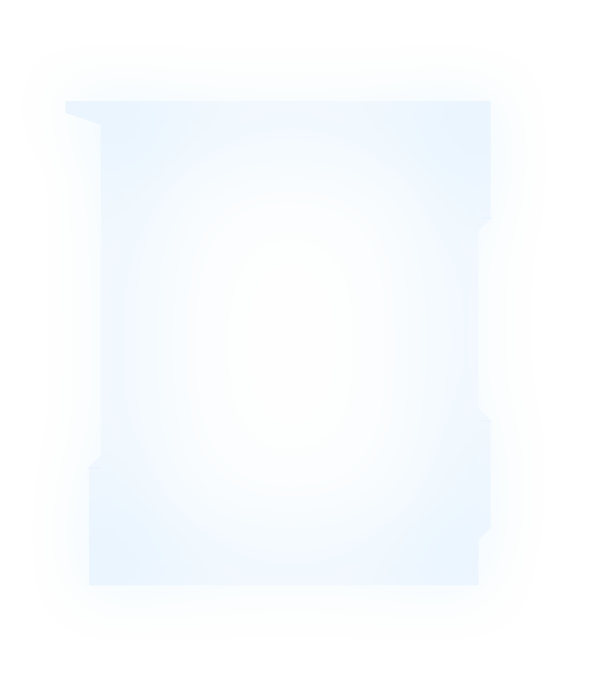 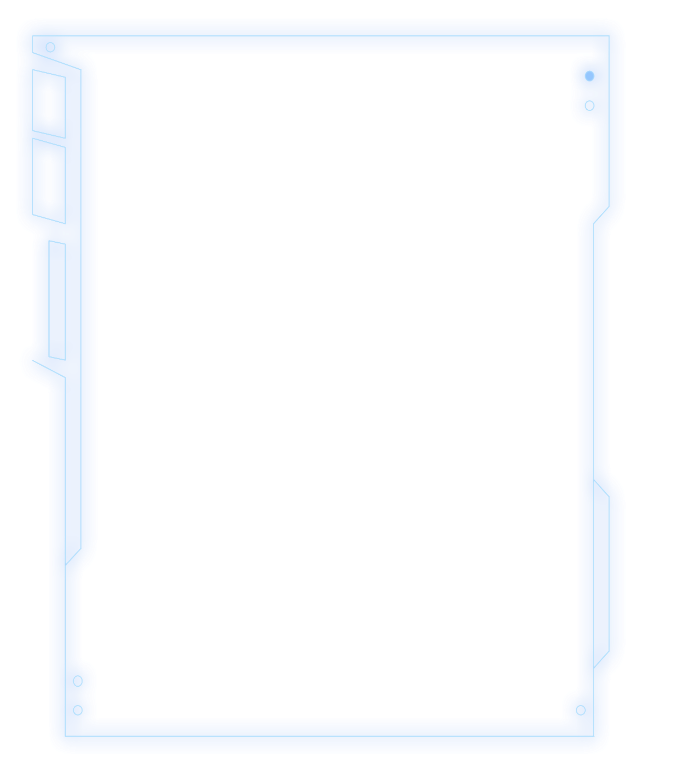 Contents
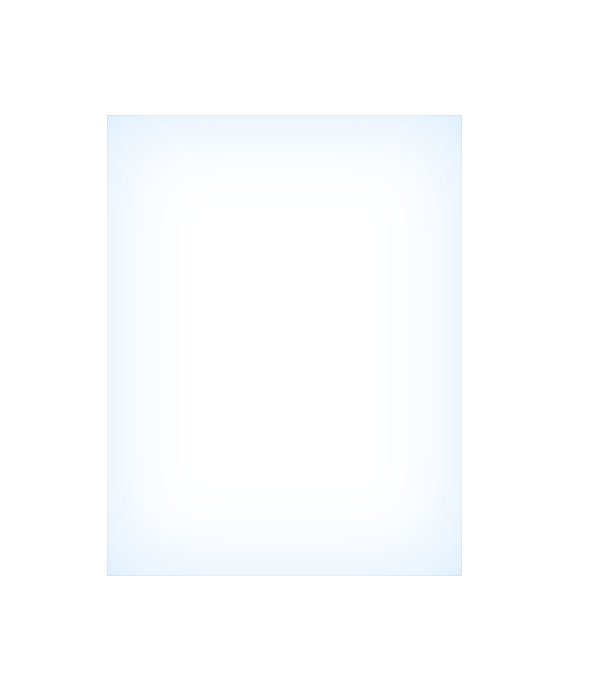 收获
1.能够有目标、有针对的，提升自己带货能力;
 2.能够以更理性的视角，看懂大主播的带货技巧;
3. 有可能在带货业绩上，超越粉丝量高于自己的主播。
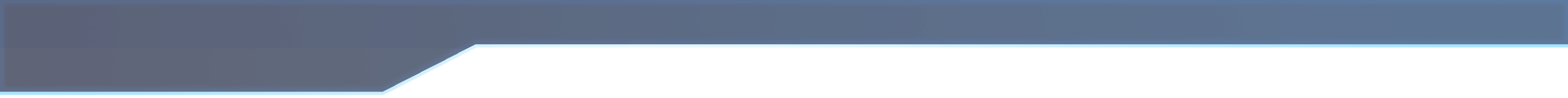 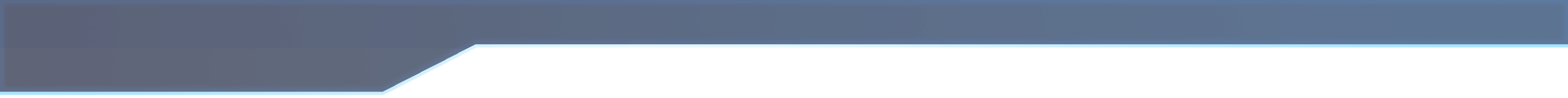 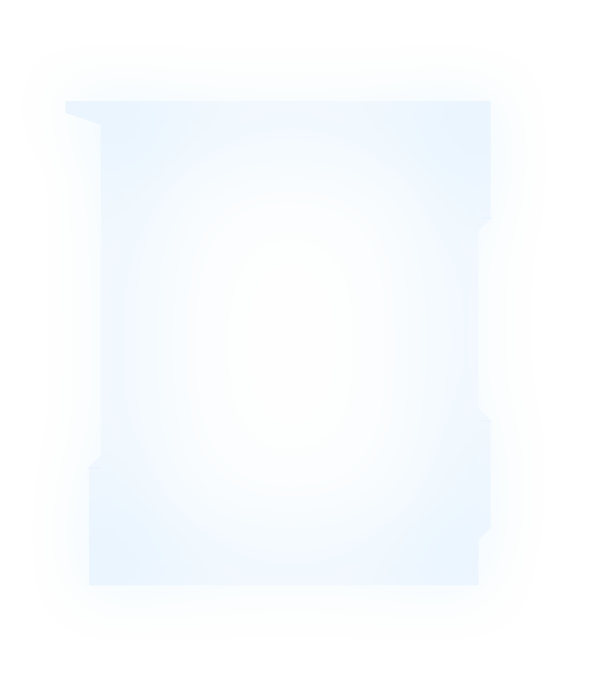 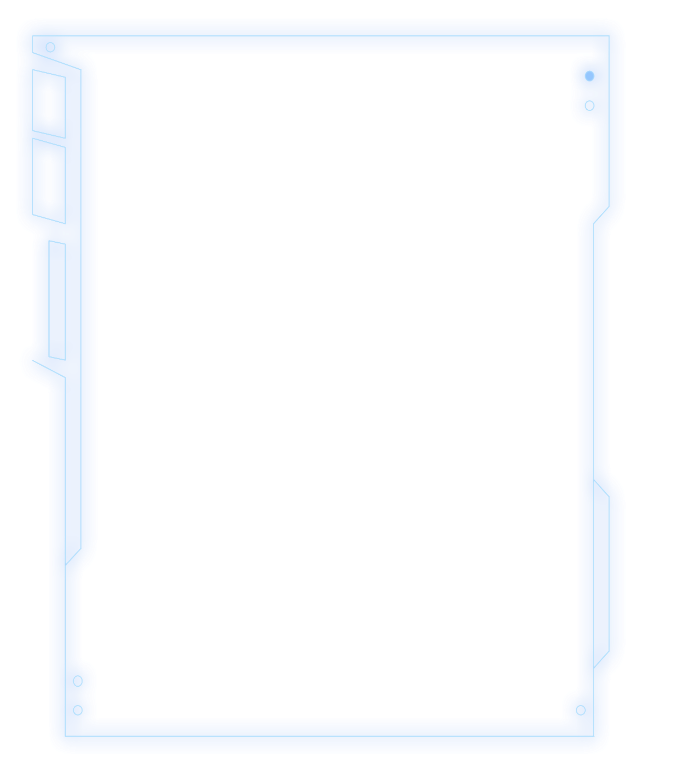 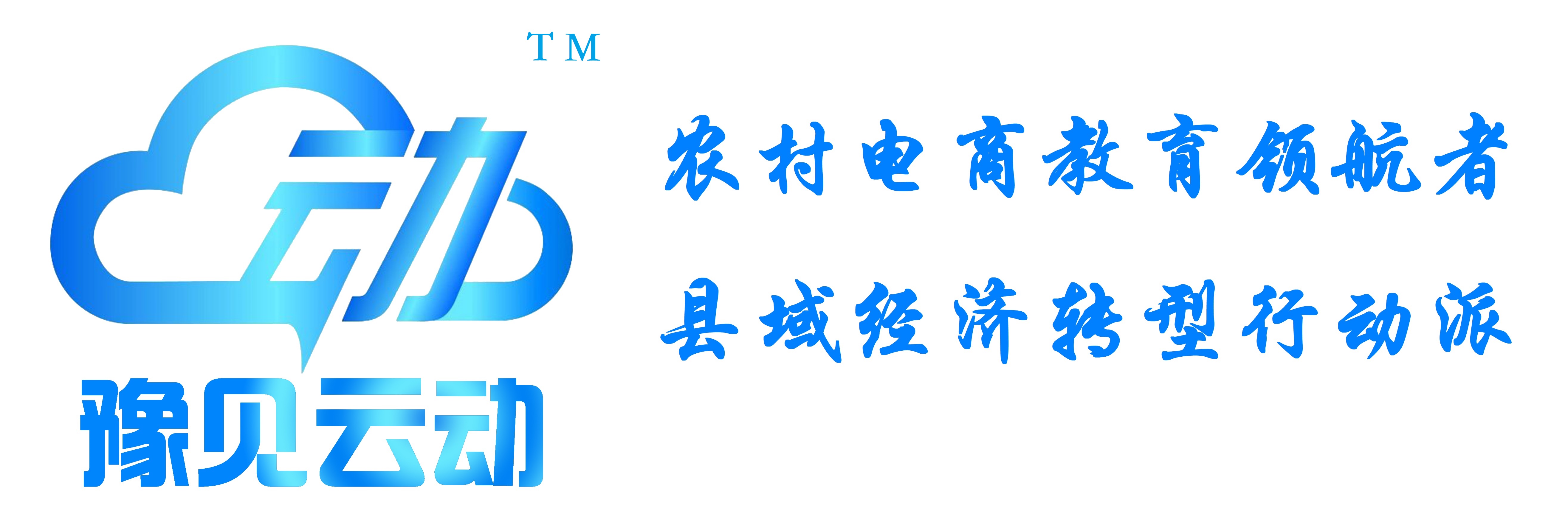 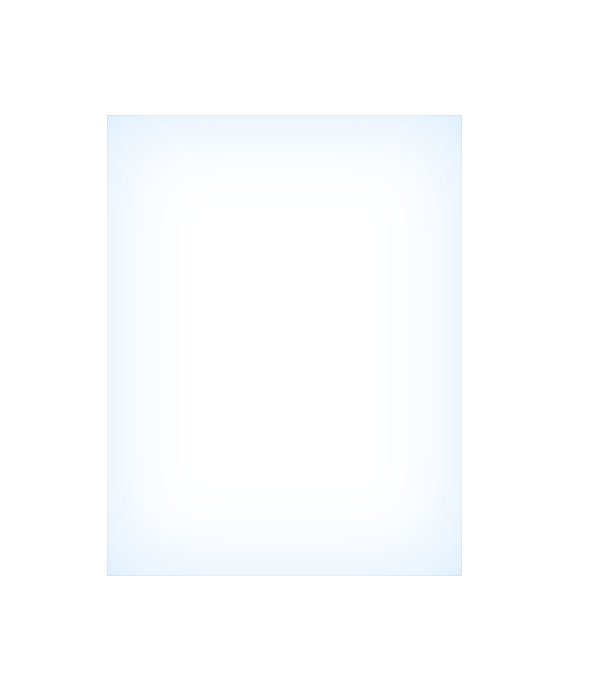 1
建立信任
建立对公司的信任
借用信任
2
塑造价值
建立对人(你)的信任
3
锁定需求
建立对产品的信任
4
营造紧迫
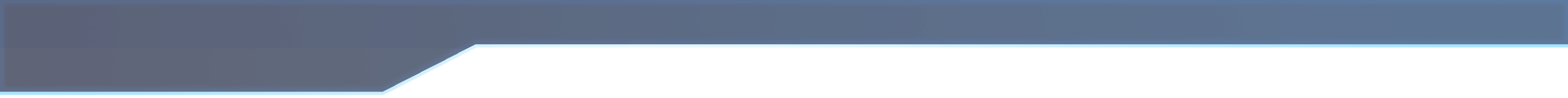 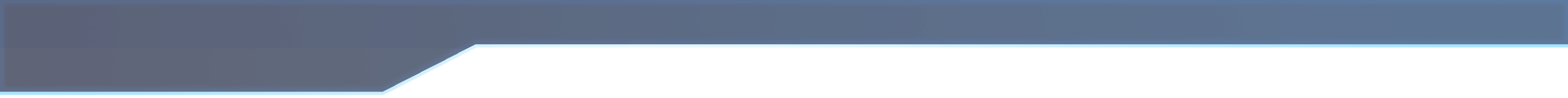 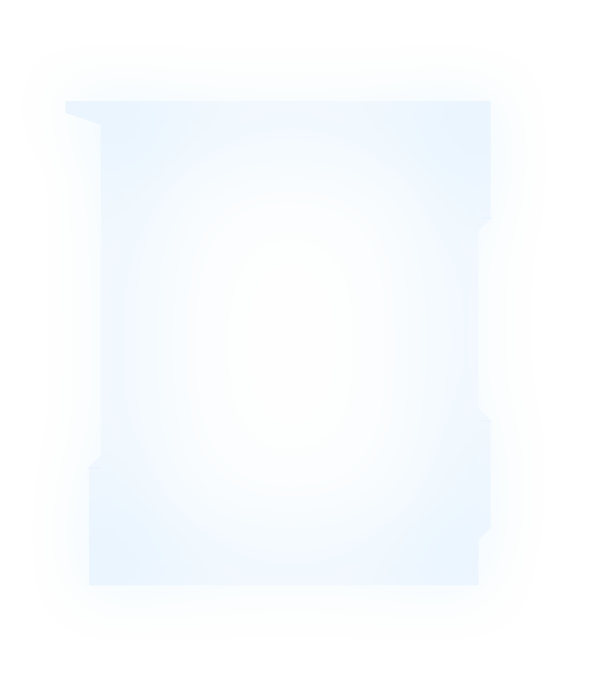 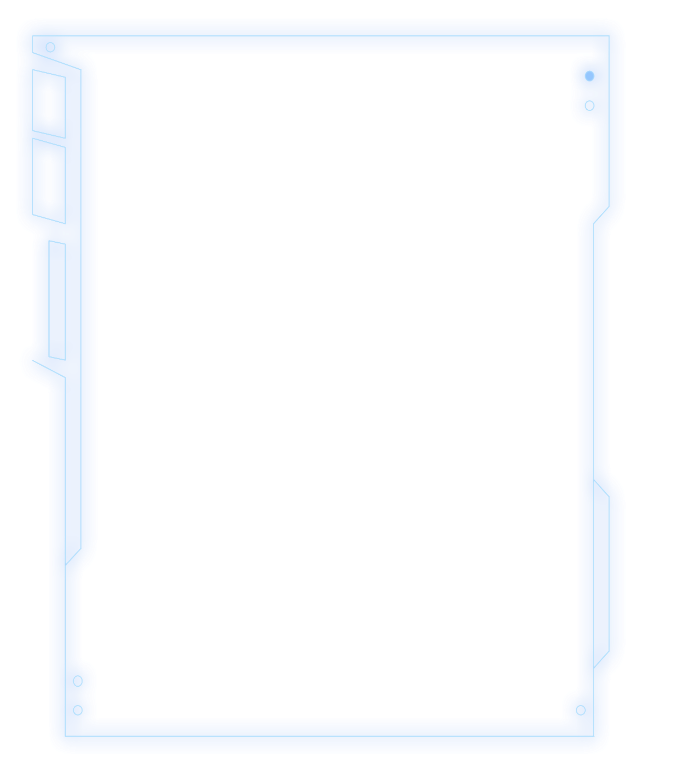 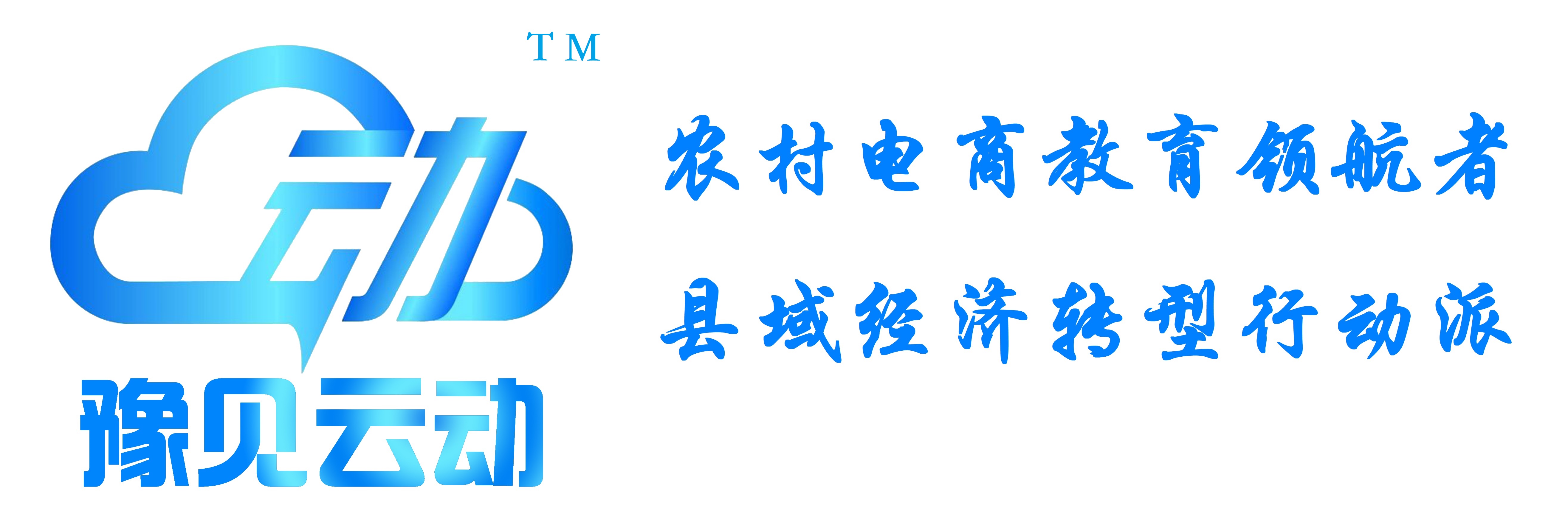 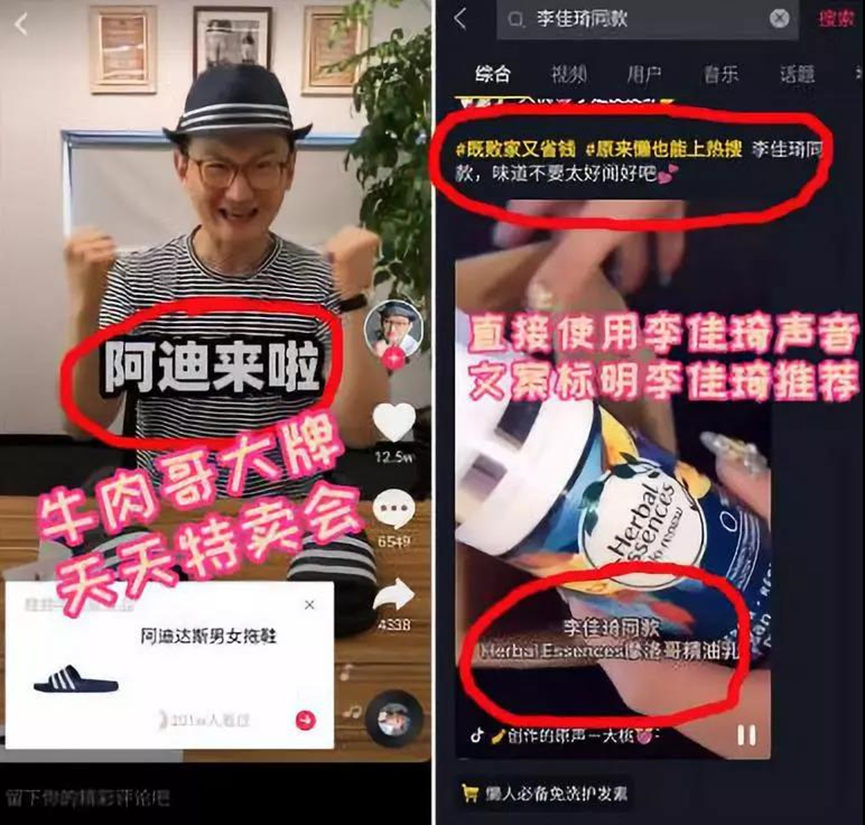 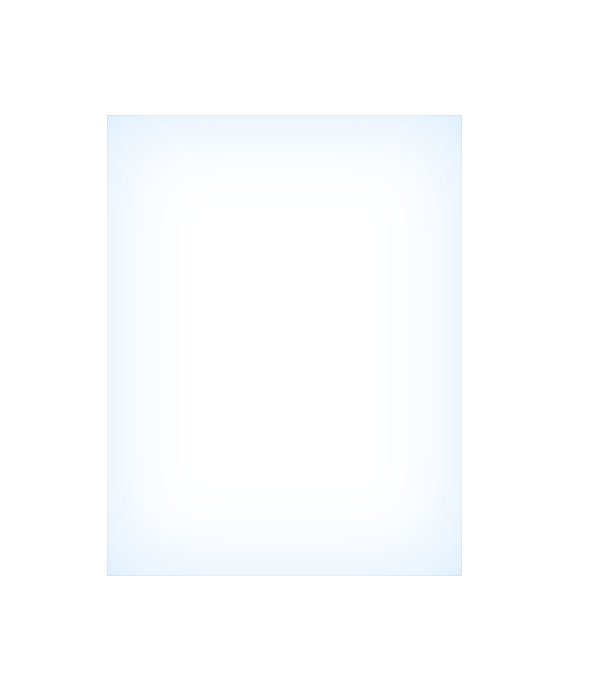 塑造价值，是从产品端出发，讲出产品不同于同类商品的特色，用通俗的话讲，就是最靓的卖点，用来一下子抓住顾客的注意力
1
建立信任
2
塑造价值
3
锁定需求
4
营造紧迫
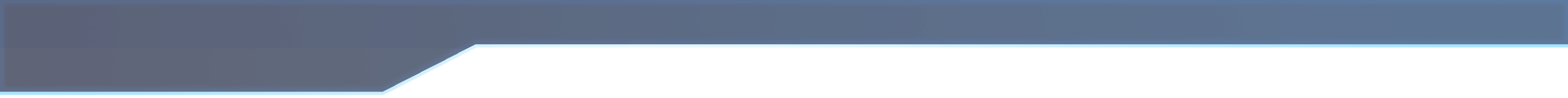 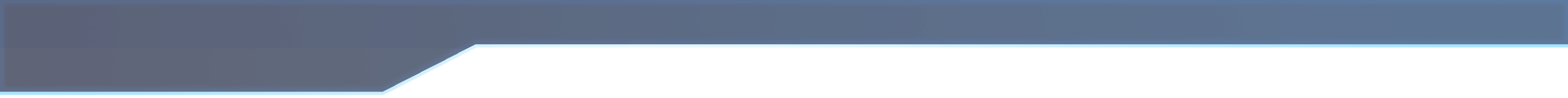 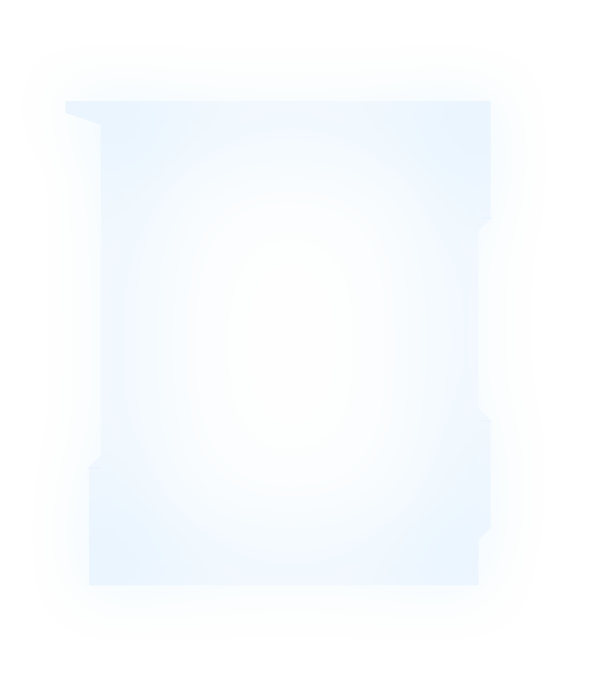 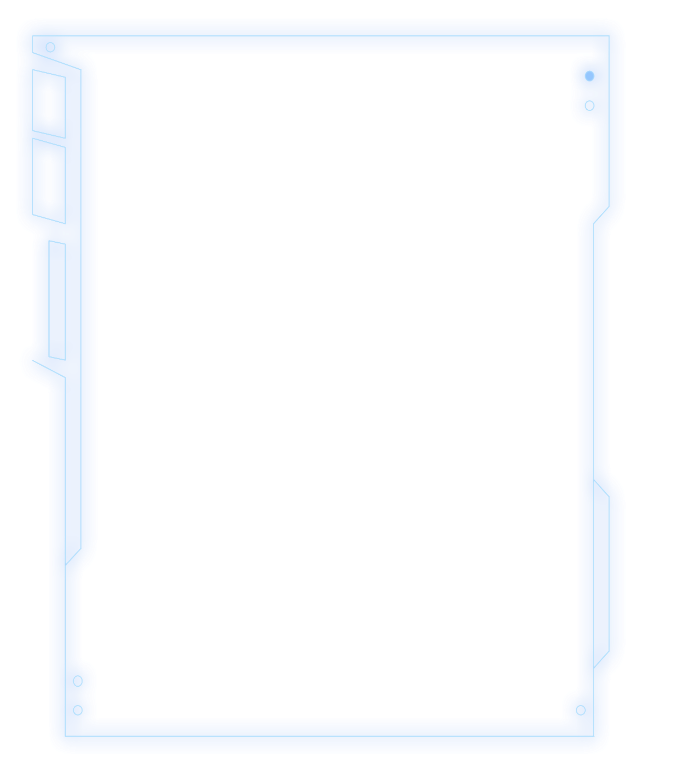 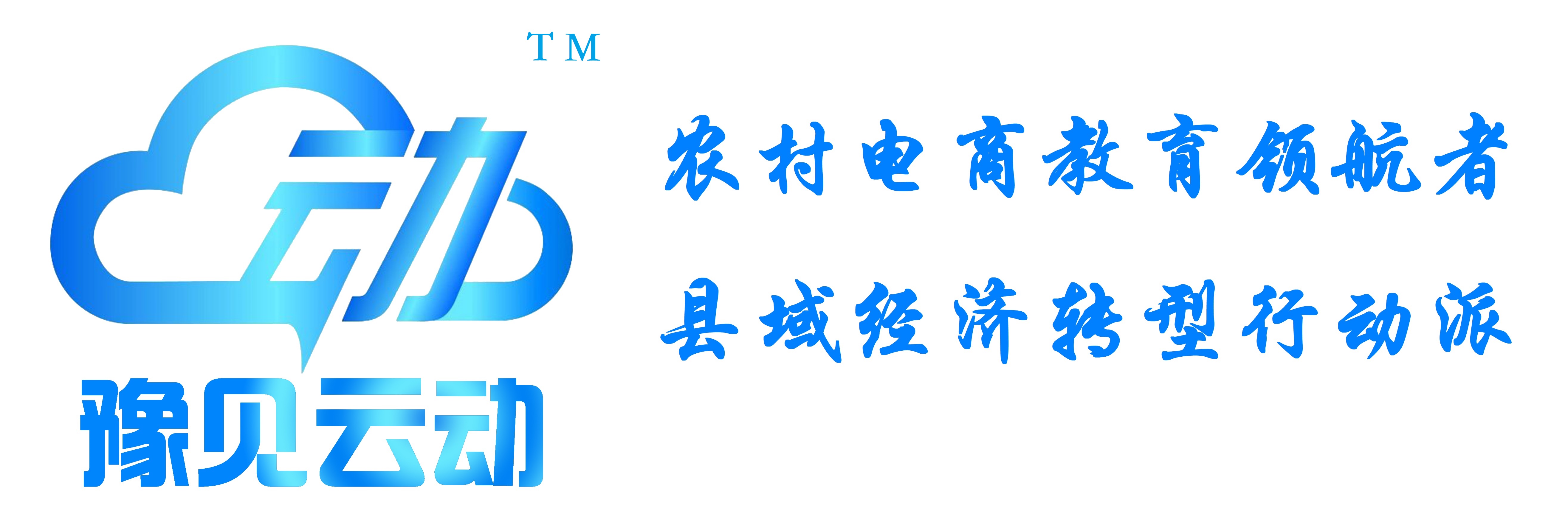 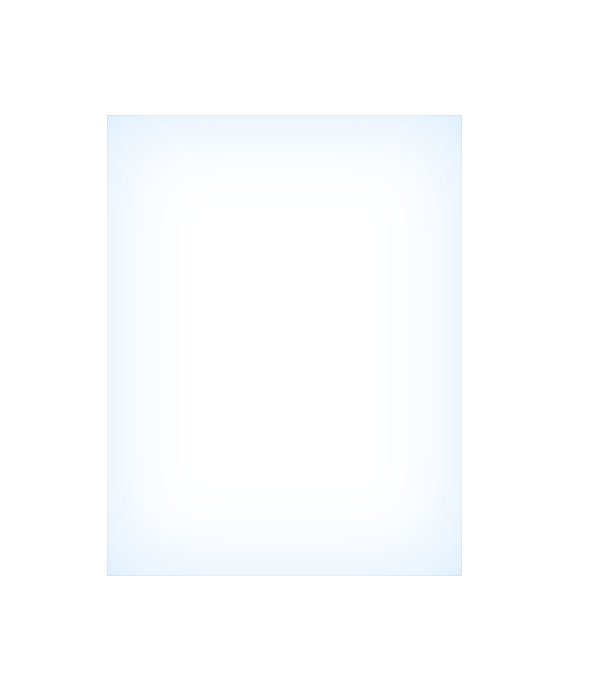 锁定需求，则是从客户一端出发，核心要讲客户的问题，客户的苦恼，再将问题和苦恼的解决方案——你的产品的功能——联系起来，用这种方法让客户感知到“这东西和我有关”、“这东西对我有用”、“这东西能解决我的烦恼”，从而抓住客户的心，打开客户的心。
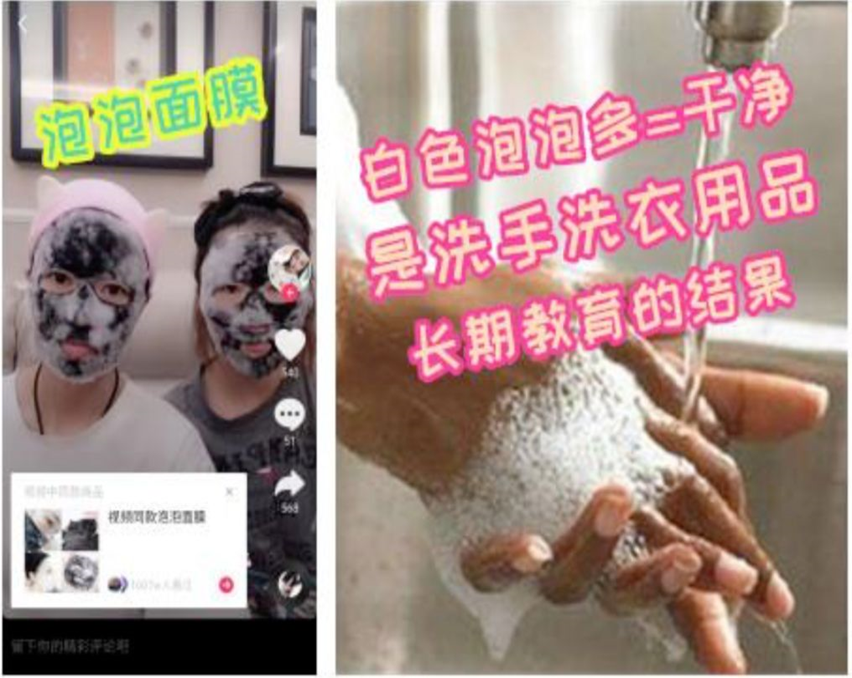 1
建立信任
2
塑造价值
3
锁定需求
4
营造紧迫
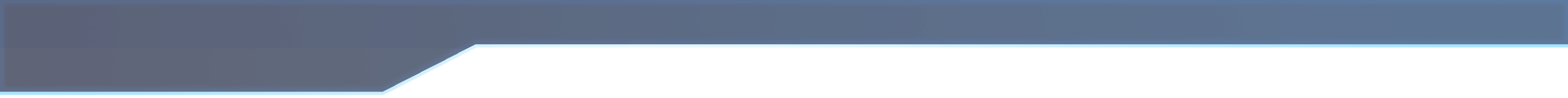 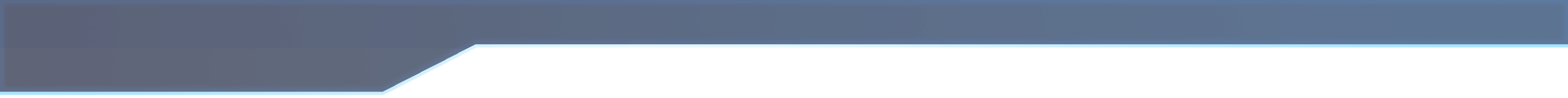 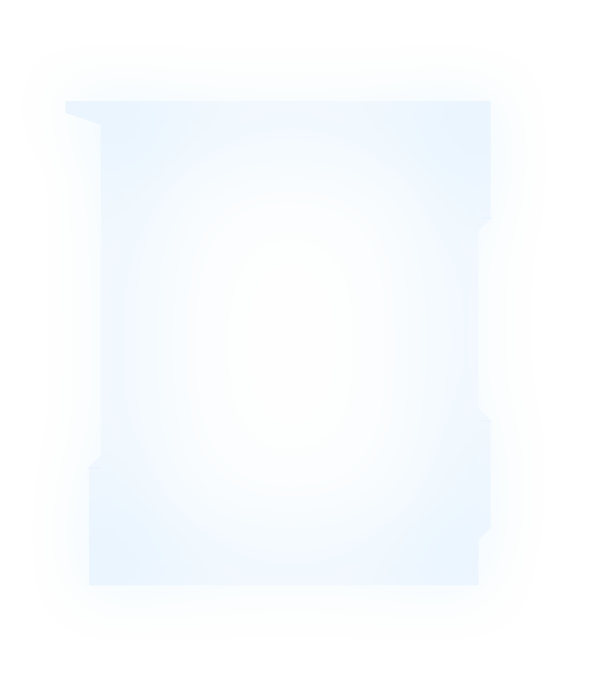 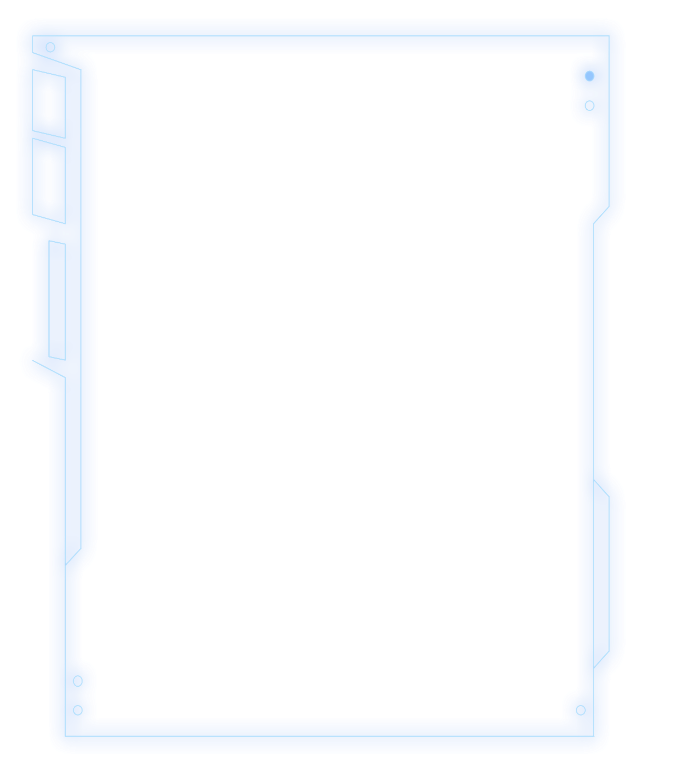 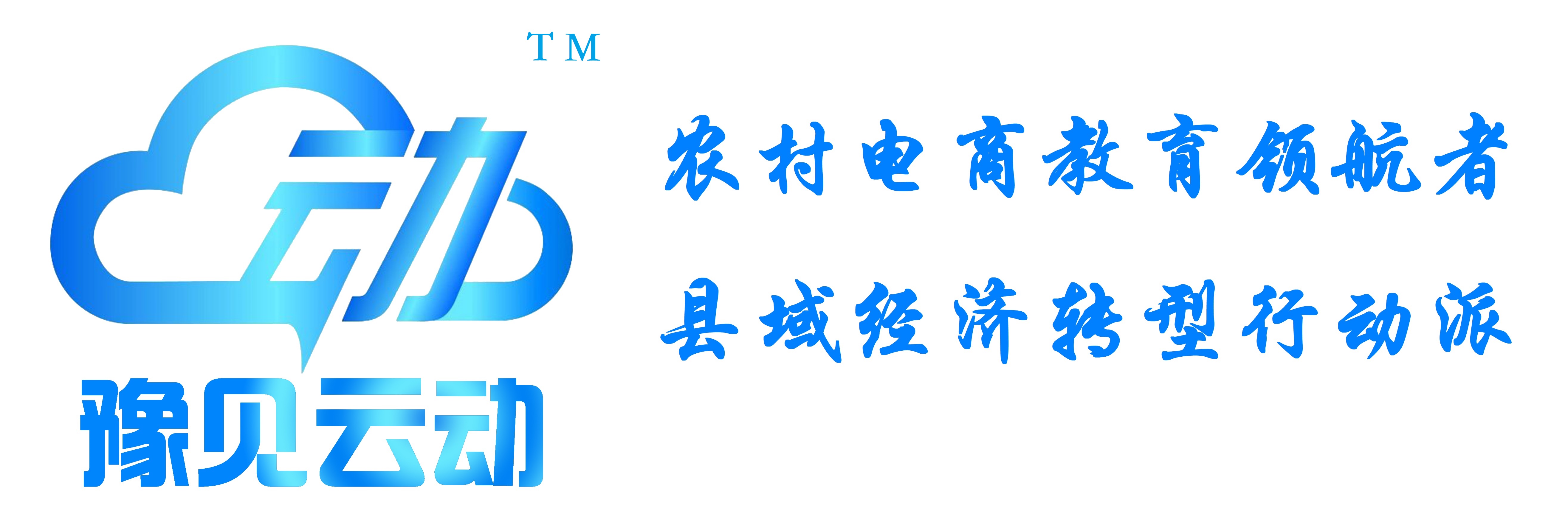 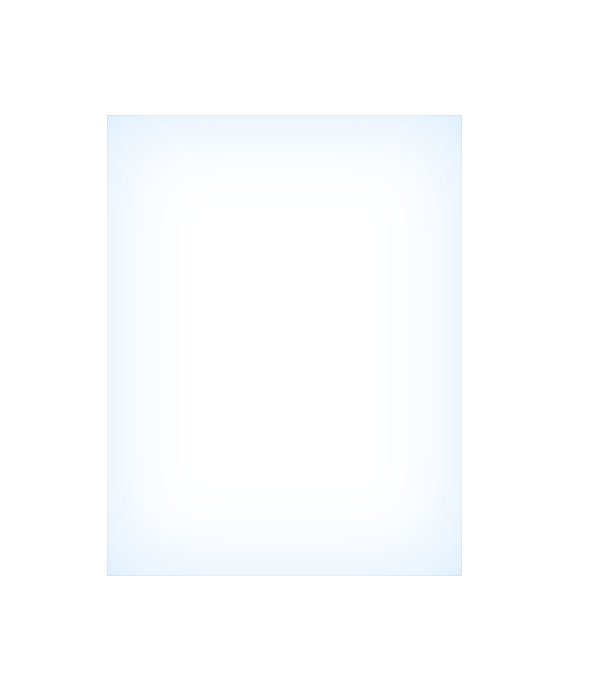 1
建立信任
下决策，在很多人潜意识中，是代表着一种风险的存在。“再看看”、“再等等”、“再想想”、“动心但又犹豫”是一种典型的客户心态。这时候，营造紧迫就像足球的临门一脚，在最终环节加速目标达成。
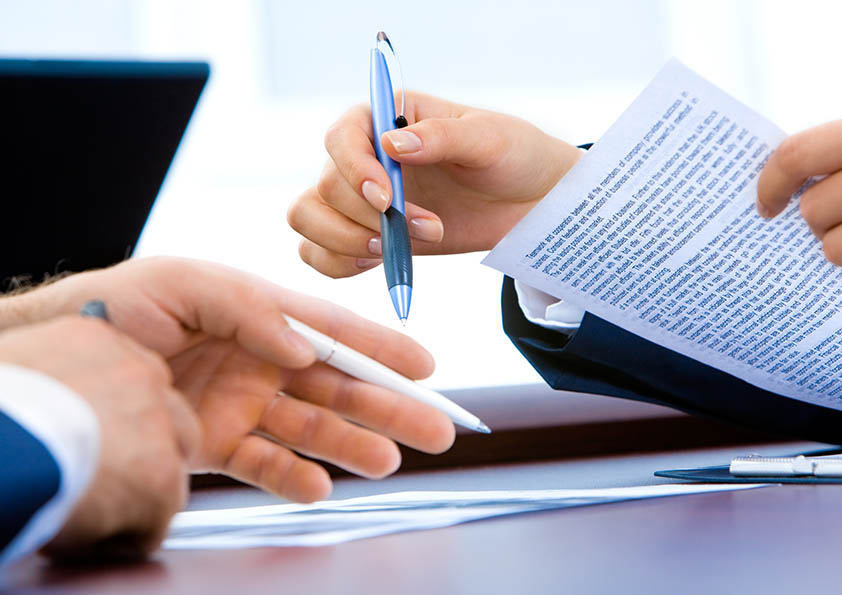 2
塑造价值
3
锁定需求
4
营造紧迫
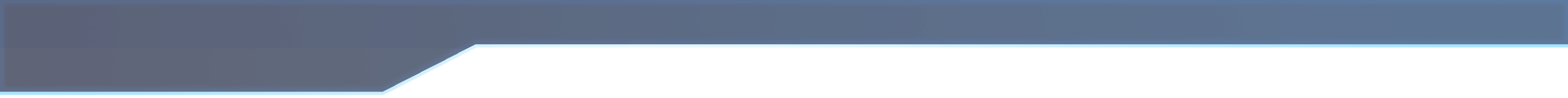 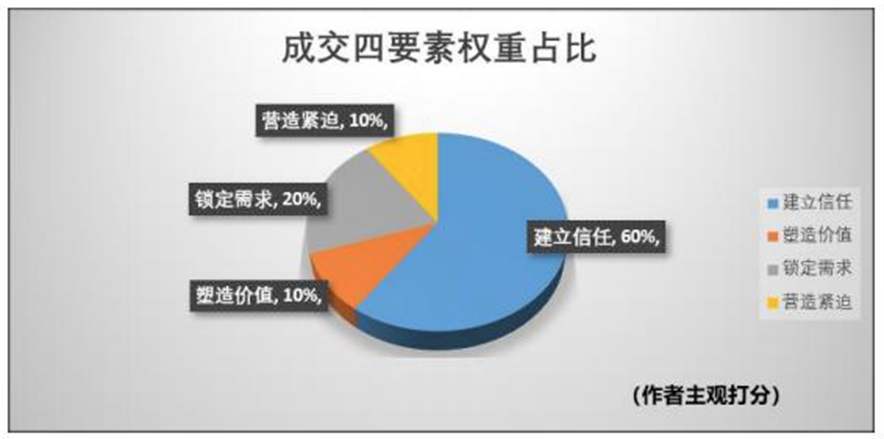 实战案例解析
淘宝直播运营实例
莁爱逛街深夜直播
直播人员：吴总、nadia、模特
 
直播时间：7.8  23:00-23:59
 
直播背景：店庆奖品（红色iphone7 八台、新书、马克杯）+背景板（直播内容）
 
直播主题：超清爽的夏季晚间护肤流程X跟会说中文的歪果仁闲聊
 
使用产品：高机能水、卸妆湿巾、慈善礼盒、黑金洁面、黑头三部曲、卸妆水、化妆棉、MCD套装、黑珍珠面膜、绿茶面膜
谢谢！
Thanks！